آشنایی با قوانین و مقررات ناظر بر ارتقای سلامت اداری و مبارزه با فساد
بهار 1403
ارائه‌دهنده: الناز بحری
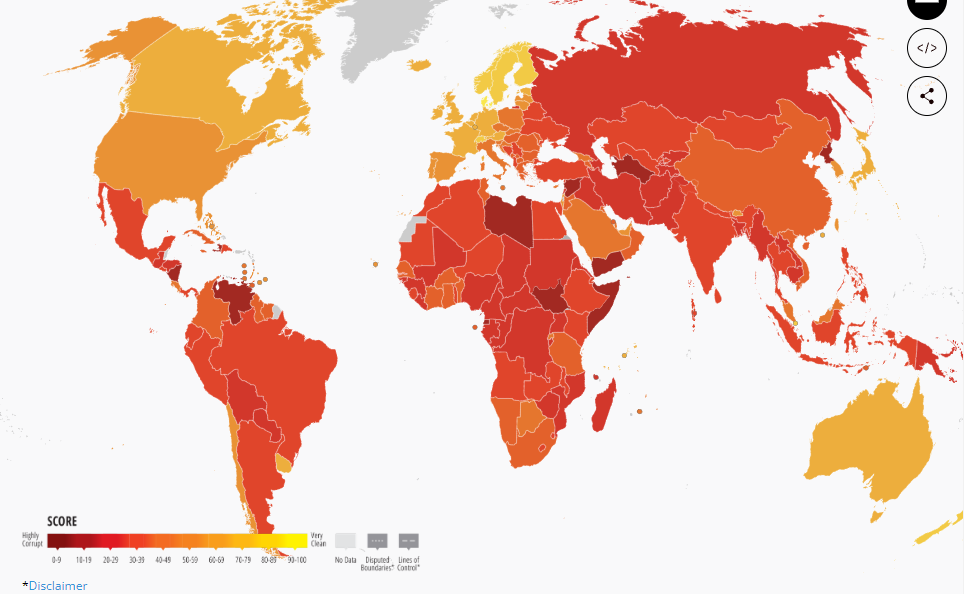 نمره‌ی شاخص ادراک فساد ایران(CPI)
دکتر فرامرز رفیع‌پور (1386)، 485 = N
دکتر فرامرز رفیع‌پور (1386)، 485 = N
فساد چیست؟What is Corruption
در جوامع گوناگون بر حسب نگرش‌ها تعاریف گوناگونی از فساد مطرح شده است. کلمه فساد از ریشه فرانسوی (corruption) و ریشه لاتینی Rumpere))به معنای نقض کردن یا شکستن گرفته شده است. آنچه که شکسته می‌شود می‌تواند یک شیوه رفتار اخلاقی یا اجتماعی و یا مقررات ادارای باشد. فساد از لحاظ لغوی به معنای تباهی و در هم شکستن یک مجموعه و از لحاظ اصطلاحی به معنای سوءاستفاده صاحب منصبان از موقعیت دولتی برای مقاصد شخصی است. 
تعریف بانک جهانی: «فساد عبارت است از سوء‌استفاده از اختیارات دولتی برای کسب منافع شخصی.» 
در فرهنگ وبستر نیز فساد این گونه تعریف شده است: فساد پاداش نامشروعی است که برای ترغیب فرد به تخلف از وظیفه محوله پرداخت می‌شود.
انواع فساد (1)
انواع فساد (2)
وضعیت قانونی مبارزه با فساد در کشور
کنوانسیون مبارزه با فساد سازمان ملل متحد
12
سیاست‌های کلی ارتقای سلامت اداری
1
سیاست‌های ناظر بر برنامه‌های توسعه سوم تا پنجم
قانون تشدید مجازات مرتکبین ارتشاء و اختلاس
قانون رسیدگی به دارایی‌های مقامات وکارکنان
11
7  برنامه تحوّل اداری 
بخشی از برنامه ...
1
1
10
قانون رسیدگی به دارایی‌های وزارء و ...
قانون منع تبانی در معاملات
10  برنامه تحوّل اداری 
برنامه ... ارتقای سلامت اداری و مبارزه با فساد
قانون رسیدگی به تخلّفات اداری 1372
قانون پاکسازی
10
2
2
9
1
قانون ممنوعیت تصدّی بیش از یک شغل
قانون منع اعمال نفوذ ...
3
قانون ارتقاء سلامت اداری و مبارزه با فساد1390
قانون مدیریت خدمات کشوری
8
3
قانون بازسازی نیروی انسانی
2
9
قانون مبارزه با پولشویی
4
قاون منع اخذپورسانت در معاملات خارجی
قانون محاسبات عمومی کشور
برنامه ارتقای سلامت اداری
4
7
5
قانون گزینش
8
آئین‌نامه پیش‌گیری و مبارزه با پولشویی
قانون سازمان بازرسی کل کشور
5
6
برنامه‌های قوانین توسعه سوم، چهارم، پنجم و ششم
6
قانون مجازارت اسلامی
7
تعریف قانون ازفساد
در جمهوری اسلامی ایران تنها قانونی که از فساد تعریفی ارائه است، قانون ارتقای سلامت اداری و مقابله با فساد است که فساد را به شرح زیر تعریف می‌کند:
هرگونه فعل یا ترك فعلی است که توسط هر شخص حقیقی یا حقوقی به صورت فردي، جمعی یا سازمانی که عمداً و با هدف کسب هرگونه منفعت یا امتیاز مستقیم یا غیرمستقیم براي خود یا دیگري، با نقض قوانین و مقررات کشوري انجام پذیرد یا ضرر و زیانی را به اموال، منافع، منابع یا سلامت و امنیت عمومی و یا جمعی از مردم وارد نماید نظیر رشاء، ارتشاء، اختلاس، تبانی، سوءاستفاده از مقام یا موقعیت اداري، سیاسی، امکانات یا اطلاعات، دریافت و پرداخت‌هاي غیرقانونی از منابع عمومی و انحراف از این منابع به سمت تخصیص‌هاي غیرقانونی، جعل، تخریب یا اختفاء اسناد و سوابق اداري و مالی
دیدگاه قانونی به سلامت
در هیچ یک از قوانین جمهوری اسلامی ایران تعریفی از سلامت اداری ارائه نشده است.
رویکردهای قانونی در مبارزه با فساد
قوانین ضدفساد و ارتقای سلامت موجود و رویکردهای آن
آشنایی با قانون ارتقای سلامت اداری و مقابله با فساد
قانون ارتقای سلامت اداری
فصل سوم: تکالیف عمومی دستگاه‌ها
هرگونه اظهار خلاف و ارائه اسناد و مدارک غیرواقعی
کارکنان
مسئولان
24
ارائه گزارش وقوع جرائم بدون فوت وقت
کلیه مسئولان دستگاهها و کلیه کارکنان
13
فصل دوم :تکالیف دستگاهها در پیش گیری
کلیه دستگاه های مشمول
مهندسی مجدّد سامانه رسیدگی به شکایات
25
بازرسان،حسابرسان ممیزان،ذی حسابان وناظران و حسابدارانَ
اعلام هرگونه فساد به دستگاههای زیربط
فصل اول تعاریف و اشخاص مشمول
14
آئین نامه 9
مدیران، سرپرستان،
کارکنان اشخاص
آئین نامه 1
تشکیل دیدارگاه الکترونیکتشکیل پایگاه‌های اطلاعات
کلیه دستگاه‌ها
تشویق شناسایی کشف و معرفی افراد متخلف
26
3
مقامات،مدیران،
واحدهای نظارتی دستگاهها
نظارت،پیشگیری، مقابله با فساد
یادگیری
15
دستگاه‌های  مشمول این قانون:
الف:وزارتخانه ها، مؤسسات دولتی، نهادهای عمومی غیر دولتی، شرکت های دولتی،دستگاههای اجرائی
ب:واحدهای نظامی و غیر نظامی زیر نظر مقام رهبری
ج: شوراهای اسلامی شهروروستا
د: کلیه اشخاص حقیقی و حقوقی غیر دولتی
تعاریف:
الف:فساد دراین قانون هر گونه فعل یا ترک فعلی که توسط هرشخص حقیقی یا حقوقی به صورت فردی،جمعی یا سازمانی که عمدا و با هدف کسب هر گونه منفعت یا امتیاز مستقیم برای خود یا دیگری،با نقض قوانین و مقررات کشوری انجام پذیرد 
ب:مؤسسات خصوصی حرفه ای عهده دار ماموریت عمومی
ج:تحصیل مال نامشروع
نافی نبودن فعالیتهای ستاد مبارزه با مفاسد مالی
انجام وظایف مقرردراین قانون
پوشش اطلاعاتی نقاط آسیب پذیر درفعالیت کلان اقتصادی
27
وزارت اطلاعات
1
2
4
برخورد با متخلفان
مسئولان ثبت اطلاعات متخلفین
16
آئین نامه 10
شورای دستگاههای نظارتی
تهیه شاخص سلامت اداری و سنجش سلامت دستگاها
28
اشخاص مشمول محرومیت
5
فهرست محرومیت ها
حمایت از مخبران وشهود
آئین نامه 8
دولت
17
تامین بودجه و اعتبار سالانه در بودجه کل کشور
دولت
29
آئین نامه 2
تشکیل مرجع تهیه گزارش
تشکیل مرجع رسیدگی قضائی
هیات منصفه 8نفره قوه قضائیه
6
ممنوعیت فعالیت اقتصادی
دستگاههایی که در وظایف قانونی آنها پیش بینی نشده باشد
18
مراجع قضائی واداری
تهیه منشور اخلاقی
تدوین رفتارحرفه ی اخلاقی
7
30
کلیه دستگاه‌ها
دردسترس اشخاص قرار گرفتن نسخه ای از گزارشهای غیرمحرمانه
کلیه دستگاه ها
19
8
شفاف سازی 
مکانیزه کردن اطلاعات
معاونت راهبردی
معاونت توسعه مدیریت
صداو سیما وزارت خانه های فرهنگ و ارشاد وسایرنهادات آموزشی فرهنگی
آموزش عمومی و اطلاع رسانی ستاد مبارزه با مفاسد اقتصادی
31
کلیه دستگاه ها
مکانیزه کردن فرایندهای امورما لی و مکاتباتی
20
آئین نامه 3
تشکیل نظام جامع اطلاعاتی چکها،سفته ها،بدهی های معوقه
وزارت اقتصادودارایی
9
استفاده از نرم افزارهای به ثبت  رسیده درشوراهای انفورماتیک
وزیر،با لاترین مقام دستگاه های مشمول
مسئولیت اجرای قانون و مصوبات ستاد مبارزه با مفاسد اقتصادی
کلیه دستگاه ها
21
32
وزارت کشور
10
سازمان های مر دم نهاد
ذی حسابان
بازرسان
حسابداران
حصول اطمینان از استفاده نرم افزار به ثبت رسیده
22
آئین نامه 11
آئین نامه 4و5
معاونتهای رئیس جمهور با تصویب هیات وزیران
تدوین لایحه پیشگیری از جرم و جرائم اقتصادی، مالی وتشکیل شعب ویژه
پایگاه اطلاعات پروندها
برنامه های اجرایی غیرتکلیف شده در این قانون
قوّقضائیه
11
33
تغییرنرم افزارخلاف استاندارد
شرکت های تولیدکننده نرم افزار
23
سازمان ثبت اسناد واملاک کشور
هرگونه افشای  اطلاعات پایگاه اطلاعاتی
آئین نامه 6و 7
تکمیل واجرا طرح کاداستر
34
ممنوع است و مجازات دارد
13
دسترسی غیرمجاز به پایگاههای اطلاعاتی
35
غیرمجازاست ومجازات دارد
فصل اول قانون ارتقای سلامت اداری و مقابله با فساد
مصادیق فساد در قانون
افراد مشمول قانون
فصل دوم قانون ارتقای سلامت اداری و مقابله با فساد
مهم‌ترین وظایف دستگاه‌ها بر اساس قانون ارتقای سلامت اداری و مقابله با فساد (1)
مهم‌ترین وظایف دستگاه‌ها بر اساس قانون ارتقای سلامت اداری و مقابله با فساد (2)
مهم‌ترین وظایف دستگاه‌ها بر اساس قانون ارتقای سلامت اداری و مقابله با فساد (1)
محرومیت‌های پیش‌بینی شده دراین قانون
عدم شرکت در مناقصات و مزایدات یا انجام معامله یا انعقاد قرارداد با دستگاه‌های مشمول این قانون
عدم دریافت تسهیلات مالی و اعتباری از دستگاه‌های مشمول
محریمیت از تأسیس شرکت تجاری، مؤسسه غیرتجاری و عضویت در هیأت مدیره و مدیریت و بازرسی هر نوع شرکت یا مؤسسه
عدم دریافت یا استفاده از کارت بازرگانی
عدم اخذ موافقتنامه اصولی و یا مجوز واردات و صادرات
عضویت در ارکان مدیریتی و نظارتی در تشکل‌های حرفه‌ای، صنفی و شوراها
عضویت در هیئت‌های رسیدگی به تخلفات اداری، انتظامی و انتصاب به مشاغل مدیریتی
در چه مواردی فرد شامل محرومیت‌های 7گانه می‌شود؟
قصد فرار از پرداخت حقوق عمومی و یا دولتی  به اشکال زیر: 
1- ارائه متقلبانه اسناد، صورت‌های مالی، اظهارنامه‌های مالی و مالیاتی به مراجع رسمی ذی‌ربط
2- ثبت نکردن معاملاتی که ثبت آن‌ها در دفاتر قانونی بنگاه اقتصادی، بر اساس مقررات، الزامی است یا ثبت معاملات غیرواقعی
3- ثبت هزینه‌ها و دیون واهی، یا ثبت هزینه‌ها و دیون با شناسه‌های اشخاص غیرمرتبط یا غیرواقعی در دفاتر قانونی بنگاه
4- ارائه نکردن اسناد حسابداری به مراجع قانونی یا امحاء آن‌ها قبل از زمان پیش‌بینی شده در مقررات
5- استفاده از تسهیلات بانکی و امتیازات دولتی در غیر محل مجاز مربوط
6- استنکاف از پرداخت بدهی معوق مالیاتی یا عوارض قطعی قانونی در صورت تمکن مالی و نداشتن عذر موجه
متناسب با نوع تخلف عمدی به دو تا پنج سال محرومیت
نکته
در صورتی فردی محکوم به مجازات‌های قطعی در جرائم مالی عمدی:
دو سال حبس و بیش‌تر
جزای نقدی به میزان ده برابر نصاب معاملات بزرگ و یا بیش‌تر، موضوع قانون برگزاری مناقصات
محکومان به مجازات قطعی دو بار یا بیش‌تر که مجموع مجازات آنان از جزهای (۱ـ۲) و یا (۲ـ۲) بیش‌تر باشد.
مشمول کلیه محرومیت‌های 7‌گانه می‌شوند.
مشروط بر اینکه در حکم قطعی دادگاه به محرومیت‌های موضوع این قانون محکوم نشده باشند.
حکم محرومیت‌های 7گانه چگونه صادر می‌شود؟
از طریق هیأتی که پس از رسیدگی و تشخیص موارد مطروحه درباره افراد مشمول ماده (۵) این قانون، گزارش مستدل و مستند خود را از طریق دبیرخانه برای رسیدگی به قوه قضائیه پیشنهاد و در غیر این صورت پرونده را مختومه نماید.





قوه قضائیه موظف است در شعبه‌ای مرکب از سه نفر قاضی که توسط رئیس قوه قضائیه انتخاب می‌شوند با رعایت اصول آیین دادرسی به گزارش‌های هیئت مذکور رسیدگی کند. حکم صادره از این دادگاه قطعی است.
یک نفر قاضی به انتخاب رئیس قوه قضائیه، نماینده وزارت امور اقتصادی و دارایی، وزارت اطلاعات، سازمان بازرسی کل کشور، دیوان محاسبات کشور، بانک مرکزی جمهوری اسلامی ایران، اتاق بازرگانی و صنایع و معادن ایران و اتاق تعاون ایران
فصل سوم قانون ارتقای سلامت اداری و مقابله با فساد
مسئولیت افراد در برابر بروز فساد (1)
مسئولیت افراد در برابر بروز فساد (2)
چند نکته
هر نوع فعالیت اقتصادی به صورت مستقیم و غیرمستقیم برای کلیه دستگاه‌های مشمول قانون که در وظایف و اختیارات قانونی آن‌ها فعالیت‌های اقتصادی پیش‌بینی نشده، ممنوع است.
نسخه‌ای از پژوهش‌ها و تحقیقات غیر محرمانه که کلاً از محل بودجه عمومی تأمین اعتبار شده است باید به نحو مناسب در دسترس اشخاص قرار گیرد.
کلیه اشخاص مشمول این قانون موظفند فقط از نرم‌افزارهای مالی و اداری که در شورای عالی انفورماتیک به ثبت رسیده است استفاده نمایند.
هرگونه اظهار خلاف واقع و نیز ارائه اسناد و مدارک غیرواقعی به دستگاه‌های مشـمول این قانون که موجب تضـییع حقوق قانونی دولت یا شـخص ثالث و یا فرار از پرداخت عوارض یا کسب امتیاز ناروا گردد، جرم محسوب می‌شود. 
دستگاه‌های مذکور  موظفند به بازنگـری و مهندسی مجدد سامانه پاسخگویی به شکایات و مکانیزه نمودن آن به نحوی اقدام نمایند که دریافت شکایات به طور غیرحضوری توسط واحدهایی که مسئولیت پاسخگویی و رسیدگی به شکایات مردم را دارند به واحد مربوطه در دستگاه منعکس گردد.
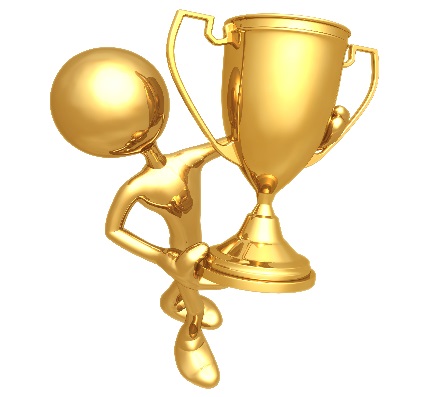 موارد تشویق
الف- مدیران، سرپرستان، کارکنان و یا اشخاصی که موفق به شناسایی، کشف و معرفی افراد متخلف مذکور در این قانون گردند، مشروط بر آن که تخلف یا جرم در مراجع صالح اثبات شود.

ب- مدیران و کارکنان و اشخاص مشمول این قانون که در راه‌اندازی کامل پایگاه اطلاعاتی مکانیزه تلاش فوق‌العاده داشته باشند.

ج- هر یک از اشخاص مشمول این قانون که موفق شوند در طول یک سال میزان سلامت اداری را بر اساس شاخص‌های موضوع بند (الف) ماده (۲۸) این قانون واحد تحت سرپرستی خود ارتقاء دهند.
مسئولیت اجرای این قانون
ستاد مبارزه با مفاسد اقتصادی از طریق دادن مصوبه
بالاترین مقام دستگاه ذی‌ربط است و افراد یادشده مکلفند با اتخاذ تدابیر و سازوکارهای مناسب، از حداکثر ظرفیت واحدها و بخش‌های نظارتی و سایر بخش‌های مربوط به کنترل اجرای این قانون
الگوی مصرف و بهره وری
قانون گرایی
شایسته سالاری
شاخص های
 سنجش 
سلامت اداری
شفافیت
آموزش
توسعه سامانه های الکترونیکی
انضباط اداری و مالی
کنترل و نظارت داخلی
پاسخگویی
آشنایی با قانون رسیدگی به تخلفات اداری (1)
تخلف چیست؟ (1)
در ماده 8 این قانون انواع تخلف ذکر شده است که عبارتند از: 
1- اعمال و رفتار خلاف شئون شغلی یا اداری
2- نقض قوانین و مقررات مربوط 
3- ایجاد نارضایتی در ارباب‌رجوع یا انجام ندادن یا تأخیر در انجام امور قانونی آن‌ها بدون دلیل
4- ایراد تهمت و افترا،‌ هتک حیثیت
5- اخاذی
6- اختلاس
7- تبعیض یا اعمال غرض یا روابط غیراداري در اجراي قوانین و مقررات نسبت به اشخاص.
8- ترك خدمت در خلال ساعات موظف اداري.
9- تکرار در تأخیر ورود به محل خدمت یا تکرار خروج از آن بدون کسب مجوز.
10- تسامح در حفظ اموال و اسناد و وجوه دولتی، ایراد خسارات به اموال دولتی
11- افشاي اسرار و اسناد محرمانه اداري.
12- ارتباط و تماس غیرمجاز با اتباع بیگانه.
تخلف چیست؟‌(2)
13- سرپیچی از اجراي دستورهاي مقام‌هاي بالاتر در حدود وظایف اداري.
14- کم‌کاري یا سهل‌انگاري در انجام وظایف محول شده.
15- سهل‌انگاري رؤسا و مدیران در ندادن گزارش تخلفات کارمندان تحت امر.
16- ارائه گواهی یا گزارش خلاف واقع در امور اداري.
17- گرفتن وجوهی غیر از آنچه در قوانین و مقررات تعیین شده یا اخذ هرگونه مالی که در عرف رشوه‌خواري تلقی می‌شود.
18- تسلیم مدارك به اشخاصی که حق دریافت آن را ندارند یا خودداري از تسلیم مدارك به اشخاصی که حق دریافت آن را دارند.
19- تعطیل خدمت در اوقات مقرر اداري.
20- رعایت نکردن حجاب اسلامی.
21- رعایت نکردن شئون و شعایر اسلامی.
22- اختفاء، نگهداري، حمل، توزیع و خرید و فروش مواد مخدر.
23- استعمال یا اعتیاد به مواد مخدر.
تخلف چیست؟‌(3)
24- داشتن شغل دولتی دیگر به استثناي سمت‌هاي آموزشی و تحقیقاتی.
25- هر نوع استفاده غیرمجاز از شئون یا موقعیت شغلی و امکانات و اموال دولتی.
26- جعل یا مخدوش نمودن و دست بردن در اسناد و اوراق رسمی یا دولتی.
27- دست بردن در سؤالات، اوراق، مدارك و دفاتر امتحانی، افشاي سؤالات امتحانی یا تعویض آن‌ها.
28- دادن نمره یا امتیاز، برخلاف ضوابط.
29- غیبت غیرموجه به صورت متناوب یا متوالی.
30- سوءاستفاده از مقام و موقعیت اداري.
31- توقیف، اختفاء، بازرسی یا بازکردن پاکت‌ها و محمولات پستی یا معدوم کردن آن‌ها و استراق سمع بدون مجوز قانونی.
32- کارشکنی و شایعه‌پراکنی، وادار ساختن یا تحریک دیگران به کارشکنی یا کم‌کاري و ایراد خسارت به اموال دولتی و اعمال فشارهاي فردي براي تحصیل مقاصد غیرقانونی.
33- شرکت در تحصن، اعتصاب و تظاهرات غیرقانونی، یا تحریک به برپایی تحصن، اعتصاب و تظاهرات غیرقانونی و اعمال فشارهاي گروهی براي تحصیل مقاصد غیرقانونی.
تخلف چیست؟ (4)
34- عضویت در یکی از فرقه‌هاي ضاله که از نظر اسلام مردود شناخته شده‌اند.
35- همکاري با ساواك منحله به عنوان مأمور یا منبع خبري و داشتن فعالیت یا دادن گزارش ضدمردمی.
36- عضویت در سازمان‌هایی که مرامنامه یا اساسنامه آن‌ها مبتنی بر نفی ادیان الهی است یا طرفداري و فعالیت به نفع آن‌ها.
37- عضویت در گروه‌هاي محارب یا طرفداري و فعالیت به نفع آن‌ها.
38- عضویت در تشکیلات فراماسونري.
39- ممنوعیت استعمال دخانیات در محیط اداره و اماکن عمومی
حیطه شمول قانون
کلیه وزارت‌خانه‌ها،
سازمان‌ها،‌ مؤسسات و شرکت‌های دولتی،
شرکت‌های ملی نفت،‌ گاز و پتروشیمی،
شهرداری‌ها،
بانک‌ها،‌ مؤسسات و شرکت‌های دولتی (شمول قانون مستلزم ذکر نام است.)،
مؤسساتی که تمام یا قسمتی از بودجه آن‌ها از بودجه عمومی تأمین می‌شود،‌ کارکنان مجلس شورای اسلامی،
نهادهای انقلاب اسلامی.
تشکیلات پیش‌بینی شده برای اعمال این قانون
رسیدگی به تخلفات و احکام صادره
حداکثر تا یک ماه قابل شکایت در دیوان عدالت اداری
در این مرحله بررسی شکلی صورت می‌گردد نه ماهوی
چند نکته
فاصله میان صدور رأی و ابلاغ نباید از 30 روز تجاوز کند.
آیین دادرسی حاکم بر صدور رأی در هیأت‌های بدوی و تجدید نظر آیین دادرسی مدنی است.
خصوصیات اعضای هیأت‌های رسیدگی به تخلفات
تدین به دین مبین اسلام و عمل به احکام آن و اعتقاد و تعهد به نظام جمهوري اسلامی ایران و اصل ولایت فقیه،
تأهل
حداقل 30 سال سن
حداقل مدرك تحصیلی فوق دیپلم یا معادل آن.
نکته 1: در موارد استثنایی داشتن مدرك دیپلم حسب مورد با تأیید هیأت عالی نظارت بلامانع است.
نکته 2: در هر هیأت باید یک نفر آشنا به مسائل حقوقی، عضویت داشته باشد و حداقل دو نفر از اعضاي اصلی هیأت‌هاي بدوي و تجدیدنظر باید از بین کارکنان همان سازمان یا وزارتخانه که حداقل پنج سال سابقه کار دولتی دارند، به این سمت منصوب شوند.
عضو یک هیأت چه زمانی نباید در رسیدگی یا صدور رأی حاضر باشند
مجازات‌های پیش‌بینی شده
اخطار کتبی بدون درج در پرونده استخدامی،‌ 
توبیخ کتبی با درج در پرونده استخدامی،‌
کسر حقوق و فوق‌العاده شغل یا عناوین مشابه حداکثر تا یک سوم، از یک ماه تا یک سال،‌ 
انفصال موقت از یک ماه تا یک سال،‌ 
تغییر محل جغرافیایی خدمت به مدت یک تا پنج سال،  
تنزل مقام و یا محرومیت از انتصاب به پست‌هاي حساس و مدیریتی در دستگاه‌هاي دولتی و دستگاه‌هاي مشمول این قانون،‌ 
بازخرید خدمت با پرداخت 30 تا 45 روز حقوق مبناي مربوط در قبال هر سال خدمت به تشخیص هیأت صادرکننده رأي. (مستخدم زن کم‌تر از 20 سال سابقه خدمت دولتی و مرد کم‌تر از 25 سال )
بازنشستگی بر اساس سنوات خدمت دولتی با تقلیل یک یا دو گروه (مستخدم زن کم‌تر از 20 سال سابقه خدمت دولتی و مرد کم‌تر از 25 سال )
اخراج از دستگاه متبوع.
انفصال دائم از خدمات دولتی و دستگا‌ه‌هاي مشمول این قانون.
رئیس مجلس، وزرا، بالاترین مقام اجرایی دستگاه‌های مشمول این قانون می‌توانند چنین مجازات‌هایی را رأساً بدون مراجعه به هیأت‌های رسیدگی به تخلفات اداری در مورد کارمندان متخلف اعمال کنند. 
در این صورت هیأت‌های تجدیدنظر حق رسیدگی و صدور رأی مجدد در مورد همان تخلف را ندارند مگر با تشخیص و موافقت کتبی خود آن مقامات و اشخاص
اخطار کتبی بدون درج در پرونده استخدامی،‌ 
توبیخ کتبی با درج در پرونده استخدامی،‌
کسر حقوق و فوق‌العاده شغل یا عناوین مشابه حداکثر تا یک سوم، از یک ماه تا یک سال،‌ 
انفصال موقت از یک ماه تا یک سال،‌
نکته در مورد مجازات‌ها
رأی هیأت‌ها فقط در مورد تخلف‌های اداری و تنها در محدوده‌ی مجازات‌های اداری معتبر است. 
اثبات تخلف اداری به معنی اثبات جرم‌های مندرج در قانون مجازات اسلامی نیست.
هیأت‌ها چه زمان منحل می‌شوند؟
آشنایی با قانون مدیریت خدمات کشوری (1)
قانون مدیریت خدمات کشوری
قانون مدیریت خدمات کشوری مصوب هشتم مهر ماه 1386 کمیسیون مشترک رسیدگی به لایحه مدیریت خدمات کشوری مجلس شورای اسلامی مطابق اصل هشتاد و پنجم (85) قانون اساسی جمهوری اسلامی ایران که به مجلس شورای اسلامی تقدیم گردیده بود، پس از موافقت مجلس با اجرای آزمایشی آن به مدت پنج سال، در جلسه علنی مورخ 1386/7/18 به تأیید شورای نگهبان رسید و در تاریخ 1386/7/25 جهت اجرا طی نامه‌ای از سوی رئیس مجلس به دولت ابلاغ گردید.
قانون مدیریت خدمات کشوری شامل 15 فصل و 128 ماده به شرح زیر می باشد:
فصل اول – تعاریف 
فصل دوم – راهبردها و فناوری انجام وظایف دولت
فصل سوم – حقوق مردم
فصل چهارم – ساختار سازمانی
فصل پنجم - فناوری اطلاعات و خدمات اداری
فصل ششم - ورود به خدمت
فصل هفتم – استخدام
فصل هشتم - انتصاب و ارتقای شغلی
فصل نهم - توانمندسازی کارمندان
فصل دهم - حقوق و مزایا
فصل یازدهم – ارزیابی عملکرد
 فصل دوازدهم- حقوق و تکالیف کارمندان
فصل سیزدهم- تأمین اجتماعی
  فصل چهاردهم – شورای عالی اداری و شورای توسعه مدیریت ‎‎‎‎‎‎‎‎‎‎‎‎‎‎‎‎‎‎‎‎‎‎‎‎‎‎‎‎‎‎و سرمایه انسانی
 فصل پانزدهم – مقررات مختلف
فصل دوازدهم- حقوق و تکالیف کارمندان
ماده 91- اخذ رشوه و سوءاستفاده از مقام اداری ممنوع می باشد. استفاده از هر گونه امتیاز، تسهیلات، حق مشاوره ، هدیه و موارد مشابه در مقابل انجام وظایف اداری و وظایف مرتبط با شغل توسط کارمندان دستگاه‌های اجرایی در تمام سطوح از افراد حقیقی و حقوقی به جز دستگاه ذی‌ربط خود تخلف محسوب می‌شود.

تبصره 1- دستگاه‌های اجرایی موظفند علاوه بر نظارت مستقیم مدیران از طریق انجام بازرسی‌های مستمر داخلی توسط بازرسان معتمد و متخصص در اجرای این ماده نظارت مستقیم نمایند. چنانچه تخلف هر یک از کارمندان مستند به گزارش حداقل یک بازرس معتمد به تأیید مدیر مربوطه برسد بالاترین مقام دستگاه اجرایی یا مقامات و مدیران مجاز، می توانند دستور اعمال کسر یک سوم از حقوق، ‎‎‎‎‎‎‎‎‎‎‎‎‎‎‎‎‎‎‎‎‎‎‎‎‎‎‎‎‎‎مزایا و عناوین مشابه و یا انفصال از خدمات دولتی برای مدت یک ماه تا یک سال را برای فرد متخلف صادر نمایند.
تبصره 2- در صورت تکرار این تخلف به استناد گزارش‌هایی که به تأیید بازرس معتمد و مدیر مربوطه برسد پرونده فرد خاطی به هیأت‌های رسیدگی به تخلفات اداری ارجاع و یکی از مجازات های بازخرید، اخراج و انفصال دائم از خدمات دولتی اعمال خواهد شد.
تبصره 3- دستگاه‌های اجرایی موظفند پرونده افراد حقیقی و حقوقی رشوه‌دهنده به کارمندان دستگاه‌های ‎‎‎‎‎‎‎‎‎‎‎‎‎‎‎‎‎‎‎‎‎‎‎‎‎‎‎‎‎‎ اجرایی را جهت رسیدگی و صدور حکم قضایی به مراجع قضایی ارجاع نمایند.
تبصره 4- سازمان موظف است اسامی افراد حقیقی و حقوقی رشوه‌دهنده به کارمندان دستگاه‌های اجرایی را جهت ممنوعیت عقد قرارداد به کلیه دستگاه‌‍های اجرایی اعلام نماید.
ماده 92- مدیران و سرپرستان بلافصل، مسئول نظارت و کنترل و حفظ روابط سالم کارمندان خود در انجام وظایف محوله می باشند و در مورد عملکرد آنان باید پاسخ‌گو باشند. در صورتی که کارمندان مزبور با اقدامات خود موجب ضرر و زیان دولت گردند و یا تخلفاتی نظیر رشوه و یا سوءاستفاده در حیطه مدیریت مسئولین مزبور مشاهده و اثبات گردد، علاوه بر برخورد با کارمندان خاطی با مدیران و سرپرستان کارمندان (حسب مورد) نیز که در کشف تخلف یا جرایم اهمال نموده باشند مطابق قوانین مربوط، با آنان رفتار خواهد شد.
تبیین دستورالعمل اجرایی مواد (91 و 92) قانون مدیریت خدمات کشوری
ساختار دستورالعمل
تعاریف 
 شرایط بازرسان و تعداد آن‌ها 
نحوه انتصاب بازرسان
آموزش و اطلاع رسانی
هماهنگی و نظارت بر عملکرد بازرسین
شیوه های بازرسی و اولویت های آن
نحوه تنظیم گزارش
فرایند بازرسی
اقدامات حمایتی از بازرسین، شهود و مطلعین
ارزیابی عملکرد بازرسان
سایر موارد
اهم موارد مندرج در بخش تعاریف
کمیته:
کمیته سلامت اداری و صیانت از حقوق مردم موضوع بند (4) قسمت «الف» بخشنامه شماره 200/93/13472 تاریخ 1393/10/07 معاونت توسعه مدیریت و سرمایه انسانی رئیس جمهور.

بازرسی مستمر:
مجموعه فعالیت‌های بازرسی است که بر اساس برنامه‌های مدون و منظم در خصوص تخلفات موضوع ماده (91) قانون مدیریت خدمات کشوری با تعیین محدوه و زمان مشخص انجام می‌پذیرد.
بازرسی موردی: 
یکی از طرق بازرسی است که خارج از برنامه‌های مدون و متعاقب وصول شکایات و گزارش‌های مقرون به صحت (نظیر مراجعان، سازمان‌های مردم‌نهاد و سایر کارمندان دستگاه که به نحوی از موضوع مطلع شده‌اند)، اعلام سازمان، هیأت عالی نظارت، دستور بالاترین مقام دستگاه‌های اجرایی یا مقامات و مدیران مجاز یا درخواست سایر مسئولین ذی‌ربط دستگاه در محدوده ماده (91) قانون صورت می‌پذیرد.
شرایط بازرسان و تعداد آن‌ها
بازرسان منتخب می‌بایست متصف به امانت‌داری و صداقت بوده و از حسن شهرت برخوردار باشند و از میان افراد مطلع، دارای تحصیلات عالی و با سوابق اجرایی موثر انتخاب شوند. 
در اجرای این ماده بازرسان می‌بایست واجد شرایط ذیل باشند:

دارا بودن معیارهای اخلاق حرفه‌ای بازرسی نظیر:

 شکیبایی، جدیت، سخت‌کوشی، رازداری، مثبت‌گرایی، انظباط، خوش‌رفتاری و بی‌طرفی
شرایط بازرسان و تعداد آن‌ها (2)
کارشناس متخصص با مدرک تحصیلی حداقل لیسانس
حداقل 5 سال تجربه کاری 
آشنایی با مشاغل تخصصی دستگاه و شرح وظایف شاغلین این پست‌ها
آشنایی با قوانین و مقررات، ضوابط و رویه‌های حاکم بر دستگاه
امکان مشارکت در بازرسی‌های مستمر بدون ایجاد وقفه در وظایف مرتبط با پست سازمانی 
برخوردار بودن از توانایی بالا در تجزیه و تحلیل مسائل
تعداد بازرسان
 تعداد بازرسان هر دستگاه اجرایی نباید از هفت دهم درصد کل کارکنان (رسمی، پیمانی و قرارداد کار معین) تجاوز نماید. تعداد    بازرسان حوزه ستادی کمتر از 2 نفر نخواهد بود و برای واحدهای     خارج از مرکز حداقل یک نفر به عنوان بازرس تعیین خواهد شد.
نحوه انتصاب بازرسان
مقام پیشنهاددهنده:
بررسی شرایط و پیشنهاد انتصاب بازرسان (در واحدهای ستادی و استانی)توسط ناظر ارشد موضوع ماده (9) دستورالعمل (مدیرکل دفتر مدیریت عملکرد یا عناوین مشابه) انجام می پذیرد.
مقام تأییدکننده:
کمیته سلامت اداری و صیانت از حقوق مردم 
مقام منصوب کننده:
بالاترین مقام دستگاه اجرایی 
مدت حکم بازرسان: 
3 سال
منتفی اعلام شدن بازرسان موضوع بند «ج» ماده (2) آیین‌نامه پیشگیری و مبارزه با رشوه  در دستگاه‌های اجرایی :
با انتصاب بازرسان موضوع ماده (91) قانون مدیریت خدمات کشوری در ستاد دستگاه و واحدهای تابعه استانی انتخاب بازرسان موضوع بند «ج» ماده (2) آیین‌نامه پیشگیری و مبارزه با رشوه در  دستگاه‌های اجرایی (تصویب نامه شماره 73377/ت30374هـ مورخ 22/12/1383  هیأت وزیران) منتفی خواهد بود.
هماهنگی و نظارت بر عملکرد بازرسین:
مدیرکل دفتر مدیریت عملکرد، بازرسی و پاسخ‌گویی به شکایات (یا عناوین مشابه) به عنوان ناظر ارشد وظیفه:
پیشنهاد 
 برنامه ریزی
آموزش 
سازماندهی
 هماهنگی
هدایت
 نظارت 
بازرسان را در چهارچوب دستورالعمل جاری و مصوبات کمیته بر عهده دارد.
آموزش و اطلاع‌رسانی
تکلیف دستگاه‌های اجرایی به برگزاری دوره‌های آموزشی بازرسان مطابق با عناوین و سرفصل‌های ابلاغی سازمان اداری و استخدامی کشور در قالب نظام آموزش کارکنان دولت 
تکلیف دستگاه‌های اجرایی به آگاه‌سازی کارمندان و مدیران خود نسبت به مواد (91) و (92) قانون و اقدامات اجرایی خود در این باره 
 لزوم اتخاذ تدابیر لازم را برای دریافت گزارش‌های مردمی در ارتباط با تخلفات موضوع ماده (91) 
لزوم اطلاع‌رسانی روش‌های نظارت مردمی و نحوه دریافت گزارش‌ها و شکوائیه‌های مربوطه مانند صندوق‌های ارتباط مستقیم، پورتال دستگاه و پست صوتی 
الزام دستگاه‌ها به اعلام نتایج حاصل از اقدامات و بررسی‌های انجام شده از طرقی نظیر پورتال،کتبی ،تلفنی و پیامک به گزارش‌دهنده
اولویت‌های بازرسی مستمر
گلوگاه‌ها و نقاط آسیب‌پذیر دستگاه که بیش‌تر در معرض وقوع تخلفات موضوع ماده (91) قرار دارند
 مشاغل در معرض آسیب
 پست‌های سازمانی که بر اساس آرای صادره و پرونده‌های متشکله در هیأت رسیدگی به تخلفات اداری دستگاه بیش‌ترین موارد مربوط به تخلفات موضوع ماده (91) توسط متصدیان آن‌ها انجام گرفته است
نقاطی که بر اساس نظرسنجی‌های سالیانه یا گزارش‌های مردمی بیش‌ترین موارد وقوع تخلفات موضوع ماده (91) در آنجا گزارش شده است
اولویت‌های اعلامی سازمان یا سایر مراجع ذی‌ربط
نحوه تنظیم گزارش
لزوم رعایت ضوابط و قواعد مربوط به گزارش‌نویسی و تدوین گزارش‌های بازرسی مطابق فرم‌های پیوست دستورالعمل 
مواردی که می‌بایست در گزارش‌های بازرسی مورد توجه قرار گیرد:
 اسناد و مدارک مورد استناد باید به ترتیب ارجاع، شماره‌گذاری شده و اصل یا تصویر آن‌ها در انتهای گزارش آورده شود.
پیش از تنظیم گزارش نهایی، توضیحات فرد یا افراد ذی‌ربط به صورت کتبی اخذ و اظهارات و دفاعیات شفاهی آن‌ها صورتجلسه شود. در صورتی که کارمند از ارائه توضیح کتبی یا شفاهی خودداری نماید بازرس موظف است مراتب را گواهی و گزارش را تنظیم نماید.
در گزارش‌هایی که با موضوع اخذ رشوه تنظیم می‌شود حداقل یکی از مصادیق مذکور در  ماده (1) آیین‌نامه پیشگیری و مبارزه با رشوه در دستگاه‌های اجرایی (موضوع تصویب نامه شماره 73377/30374هـ مورخ 22/12/1383) مورد استناد قرار گیرد.
اصول طبقه‌بندی اسناد اداری رعایت شود.
فرایند بازرسی
روش‌های جمع آوری اطلاعات :
 مشاهده
 کسب اطلاع از شهود و مطلعین
 مطالعه سوابق پرونده‌های موجود و تهیه مدارک از آن‌ها
 بررسی گزارش‌ها و شکوائیه‌های مکتوب ارباب‌رجوع و عندالزوم مصاحبه با آن‌ها
 استعلام نظر مسئولان و کارکنان ذی‌ربط
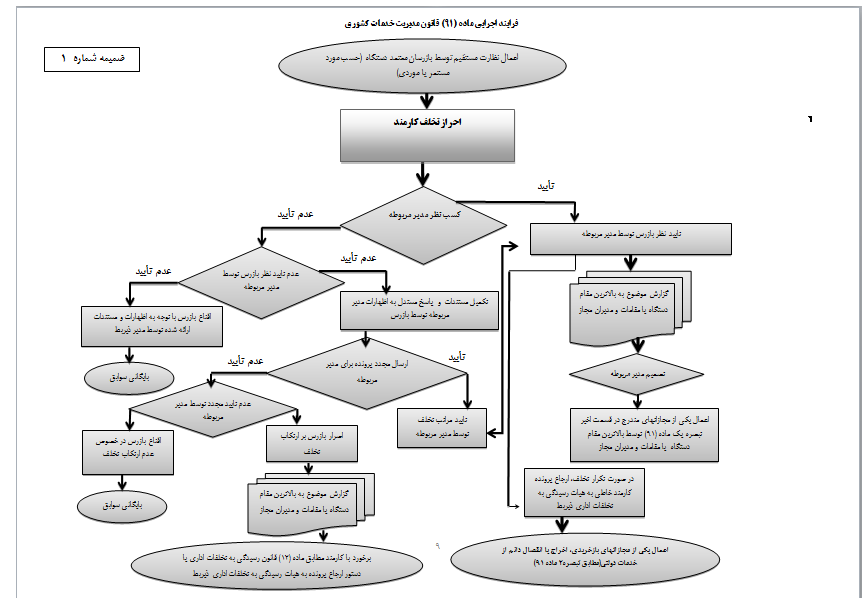 اقدامات حمایتی از بازرسین، شهود و مطلعین
منع بازرسین و سایر مراجع ذی‌ربط از افشاء اطلاعات مربوط به هویت، محل سکونت و کار مراجعان یا کارمندان گزارش‌دهنده تخلفات موضوع ماده(91) 
الزام دستگاه‌های اجرایی به ارائه خدمات حقوقی در خصوص دعواهایی که در مقام انجام وظایف قانونی علیه بازرسان مطرح می‌شود (به استناد ماده (88) قانون مدیریت خدمات کشوری)
www.themegallery.com
ارزیابی عملکرد بازرسین
تکلیف ناظر ارشد به ارزیابی عملکرد سالیانه بازرسان مطابق فرم ضمیمه دستورالعمل و ارائه به بالاترین مقام دستگاه پس تأیید کمیته (حداکثر تا پایان خرداد ماه سال بعد)
 الزام بالاترین مقام دستگاه به برکناری بازرسانی که امتیاز ارزیابی آن‌ها کمتر از60% باشد و اعطای مشوق به بازرسانی که نمره ارزیابی عملکرد بالاتر از 85% کسب کرده باشند. 
پیش‌بینی امکان اعطای مشوق‌های معنوی و مادی در مواردی که تلاش‌های بازرس منجر به کشف پرونده مهمی از تخلفات موضوع ماده (91) شده باشد. ( علاوه بر مشوق‌های مربوط به عملکرد سالیانه)
موارد مهم مذکور در بخش پایانی دستورالعمل
پیش‌بینی امکان کشف سوءجریانات ناشی از فقدان ضوابط و مقررات مناسب و ارائه پیشنهاد اصلاحی توسط بازرسین
تعیین تعدادی از اقلام اطلاعاتی مورد نیاز سازمان (فرم‌هایی که در آینده نزدیک به صورت الکترونیکی در اختیار دستگاه‌ها قرار خواهد گرفت)
تعیین مواردی که بازرسین می‌بایست از رسیدگی خود داری نمایند
تکلیف سازمان به دریافت گزارش عملکرد کشوری مواد (91 و 92) در مقاطع شش ماهه و تقدیم به شورای عالی اداری و سایر مراجع ذیربط
آیین‌نامه پیش‌گیری و مقابله نظام‌مند و پایدار با مفاسد اقتصادی در قوه مجریه
توصیف آیین‌نامه پیش‌گیری و مقابله نظام‌مند و پایدار با مفاسد اقتصادی در قوه مجریه
در تاریخ 1392/10/04 به دنبال ابلاغ نامه ریاست جمهوری مبنی بر مبارزه با ویژه‌خواری، هیأت وزیران در واپسین روزهای اسفند ماه سال 92 و در جلسه 1392/12/21 آیین‌نامه‌ای با به استناد ماده 32 قانون ارتقای سلامت اداری و مبارزه با فساد به تصویب رسانید که بر اساس آن در قلمرو قوه مجریه، دستگاه‌های زیرمجموعه دولت را به پیش‌گیری و مبارزه با فساد اقدام نمایند.
این آیین‌نامه، مبارزه اخص در حوزه قوه مجریه را زیر چتر گسترده‌تر ستاد مبارزه با مفاسد اقتصادی که هر سه قوه را در برمی‌گیرد و مستند آن فرمان مقام معظم رهبری در سال1380 خطاب به سران قوا بود، پوشش می‌دهد.
 این آیین‌نامه شامل 9 ماده و 3 تبصره است.
توصیف آیین‌نامه (2)
توصیف دستورالعمل پیش‌گیری و مقابله نظام‌مند و پایدار با مفاسد اقتصادی در قوه مجریه
پیرو ابلاغ آیین‌نامه پیش‌گیری و مقابله نظام‌مند و پایدار با مفاسد اقتصادی در قوه مجریه، دستورالعمل راهنمای عملیاتی کردن آن نیز تدوین و ابلاغ گردیده است.
نکات عملیاتی در مورد تشکیلات مرکزی و دستگاه‌های اداری دولت
1- راه‌اندازی دو کمیته
1-1- نظارت بر عملکرد کارگروه‌ها در دستگاه‌ها
1-2- سامانه رصد و نظارت
2- ارائه سیاست‌های اجرایی تشکیلات مرکزی
3- ارائه الگوی گزارش‌دهی برنامه دستگاه‌ها، ناظر به انواع برنامه‌ها و الزامات این برنامه‌ها
4- ارائه فرمت‌های پیشنهادی برای درج منظم فعالیت‌های دستگاه‌ها
5- تبیین و تفصیل بندهای محورهای 7گانه شرح وظایف کارگروه‌ها
6- ارائه فرایند تصویب و نظارت بر اقدامات دستگاه‌های اجرایی 
7- معرفی سامانه رصد و نظارت بر اقدامات دستگاه‌های اجرایی
8- توضیح چگونگی گزارش‌گیری از سامانه
قانون کنوانسیون 
مبارزه با فساد سازمان ملل (UNCAC)
مبانی توافق
جامع‌ترین و پیشرفته‌ترین معاهده‌ی بین‌المللی
تصویب قانون کنوانسیون مبارزه با فساد
روند تاریخی
تصویب کنوانسیون مبارزه با فساد در سازمان ملل 1382  (اجلاس مریدا)
الحاق جمهوری اسلامی ایران به کنوانسیون 1384
تصویب قانون کنوانسیون مبارزه با فساد در ایران  1388
مهم‌ترین ویژگی‌های قانون کنوانسیون
تعریف مصداقی و جرم‌انگاری فساد و اعاده‌ی اموال
 برای اولین بار
توجه به همه‌ی بخش‌های جامعه (حاکمیت، مردم، بخش خصوصی، بخش غیردولتی)
بهره‌گیری از مدل حکمرانی خوب
مکانیزم بررسی و نظارت بر اجرای تعهدات کنوانسیون
اصول حاکم در قانون کنوانسیون مبارزه با فساد
اهداف قانون کنوانسیون مبارزه با فساد
دامنه‌ی شمول  قانون کنوانسیون مبارزه با فساد
قانون کنوانسیون
قانون کنوانسیون مبارزه با فساد در یک نگاه
نگاهی کلی به کنوانسیون
فصل سوم : جرم‌انگاری و اجرای قانون
فصل دوم: اقدامات پیش‌گیرانه
فصل چهارم: همکاری بین‌المللی
فصل پنجم: استرداد دارایی‌ها
فصل هشتم: مفاد نهایی
فصل اول: مقررات عمومی
فصل ششم: کمک فنی و تبادل اطلاعات
فصل هفتم: راه‌کارهای اجرایی
ماده 36: مراجع تخصصی
ماده 29: قاعده مرور زمان
ماده 22: اختلاس در بخش خصوصی
ماده 15: ارتشای مقام‌های دولتی خارجی
ماده 11: قوه قضاییه و دادستانی
ماده49: تحقیقات مشترک
ماده 57: بازگرداندن و تعیین تکلیف دارایی‌ها
ماده 71: امین اسناد و زبان‌ها
ماده 5: سیاست‌ها و اقدامات
ماده 43: همکاری‌های بین‌المللی
ماده 51: مقررات عمومی
ماده 65: اجرای کنوانسیون
ماده 1: بیان اهداف
ماده 60: کمک فنی و آموزشی
ماده 63: فراهمایی کشورهای عضو
ماده 37: همکاری با مراجع مجری قانون
ماده 30: پیگرد، رسیدگی قضایی
ماده 23: تطهیر عواید ناشی از جرم
ماده 50: فنون تحقیقاتی ویژه
ماده 58: واحد اطلاعات مالی
ماده 16: ارتشای مقام‌های دولتی خارجی و سازمان‌های بین‌المللی
ماده 12: بخش خصوصی
ماده 6: نهاد یا نهادهای مسئول پیش‌گیری
ماده 44: استرداد
ماده 52: پیش‌گیری و کشف عواید ناشی از جرم
ماده 66: حل و فصل اختلاف‌ها
ماده 38: همکاری بین مراجع ملی
ماده 31: مسدود، ضبط و مصادره
ماده 24:اختفا
ماده 17: حیف‌ومیل، اختلاس، استفاده غیرمجاز مقام‌های دولتی
ماده 2: کاربرد اصطلاحات
ماده 61: جمع‌آوری، مبادله و تجزیه و تحلیل اطلاعات مربوط به فساد
ماده 64: دبیرخانه
ماده 13: مشارکت جامعه مدنی
ماده 7: بخش دولتی
ماده 45: انتقال محکومین
ماده 53: اقداماتی برای استرداد مستقیم اموال
ماده 67: امضا، تنفیذ، پذیرش، تصویب و الحاق
ماده 59: ترتیبات یا موافقت‌نامه‌های دو یا چندجانبه
ماده 39: همکاری مراجع ملی و خصوصی
ماده 32: حمایت از شهود و کارکنان و قربانیان
ماده 25: ممانعت از اجرای عدالت
ماده 18: اعمال نفوذ در معاملات
ماده 8: ضوابط مربوط به رفتار مقام‌های دولتی
ماده 46: معاضدت قضایی متقابل
ماده 54: راه‌کارهای استرداد اموال از طریق همکاری بین‌المللی
ماده 68: لازم‌الاجرا شدن
ماده 14: پیش‌گیری از پولشویی
ماده 3: دامنه شمول
ماده 62: سایر اقدامات: اجرا از طریق توسعه اقتصادی و کمک فنی
ماده 19: سوءاستفاده از وظایف
ماده 26: مسئولیت اشخاص حقوقی
ماده 40: رازداری بانکی
ماده 33: حمایت از گزارش‌کنندگان
ماده 9: کارپردازی دولتی و مدیریت منابع مالی
ماده 47: انتقال سوابق کیفری
ماده 55: همکاری‌های بین‌المللی جهت مصادره
ماده 69: اصلاح
ماده 20:دارا شدن من غیرحق
ماده 34: عواقب فساد
ماده 27: مشارکت در جرم
ماده 4: حفظ حاکمیت
ماده 41: سابقه کیفری
ماده 10: گزارش‌دهی عمومی
ماده 48: همکاری در رابطه با اجرای قانون
ماده 56: همکاری‌های ویژه
ماده 70: خروج از عضویت
ماده 21: ارتشاء در بخش خصوصی
ماده 28: آگاهی، قصد و نیت عناصر جرم
ماده 42: صلاحیت قضایی
ماده 35: جبران زیان
در کنوانسیون مبارزه با فساد 23 عنوان جرم شناسایی شده است.
پیش‌گیری
جرم‌انگاری
استرداد
اموال
همکا‌ری‌های
بین‌المللی
فصول کلیدی قانون کنوانسیون
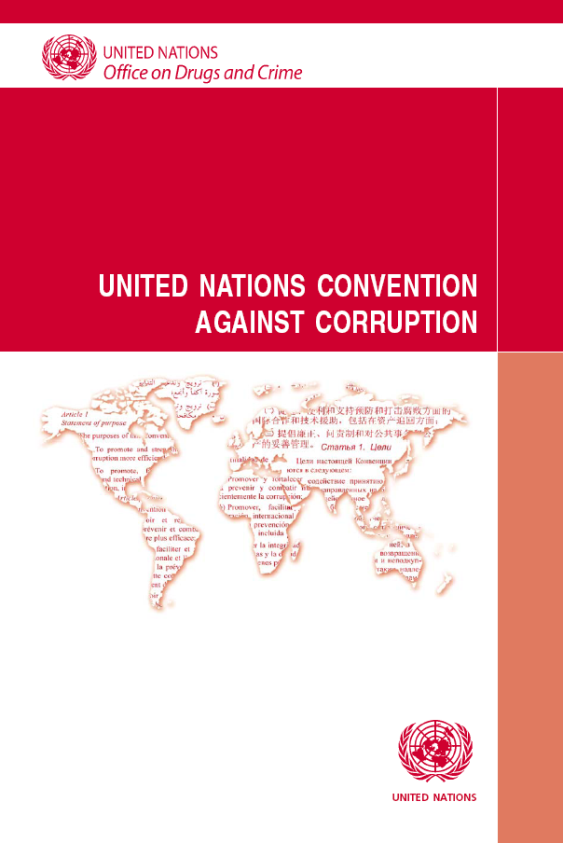 تعهدات ناشی از قانون کنوانسیون